Проект «Ready4Trade Центральная Азия»
Поддержка инклюзивного развития
посредством торговли и цифровизации
Круглый стол
"Роль Ассоциаций таможенных брокеров (представителей) Центрально-Азиатского региона в области упрощения процедур торговли"

Понедельник, 16 мая 2022 года,Ташкент
Председатель АТБ Узбекистана
 Айрапетьянц А.О.
2
Инициатива по взаимному обучению: первые итоги, планы и ожидания
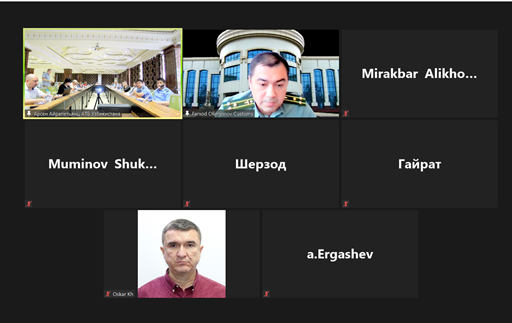 Первый этап – май 2021 года, Душанбе
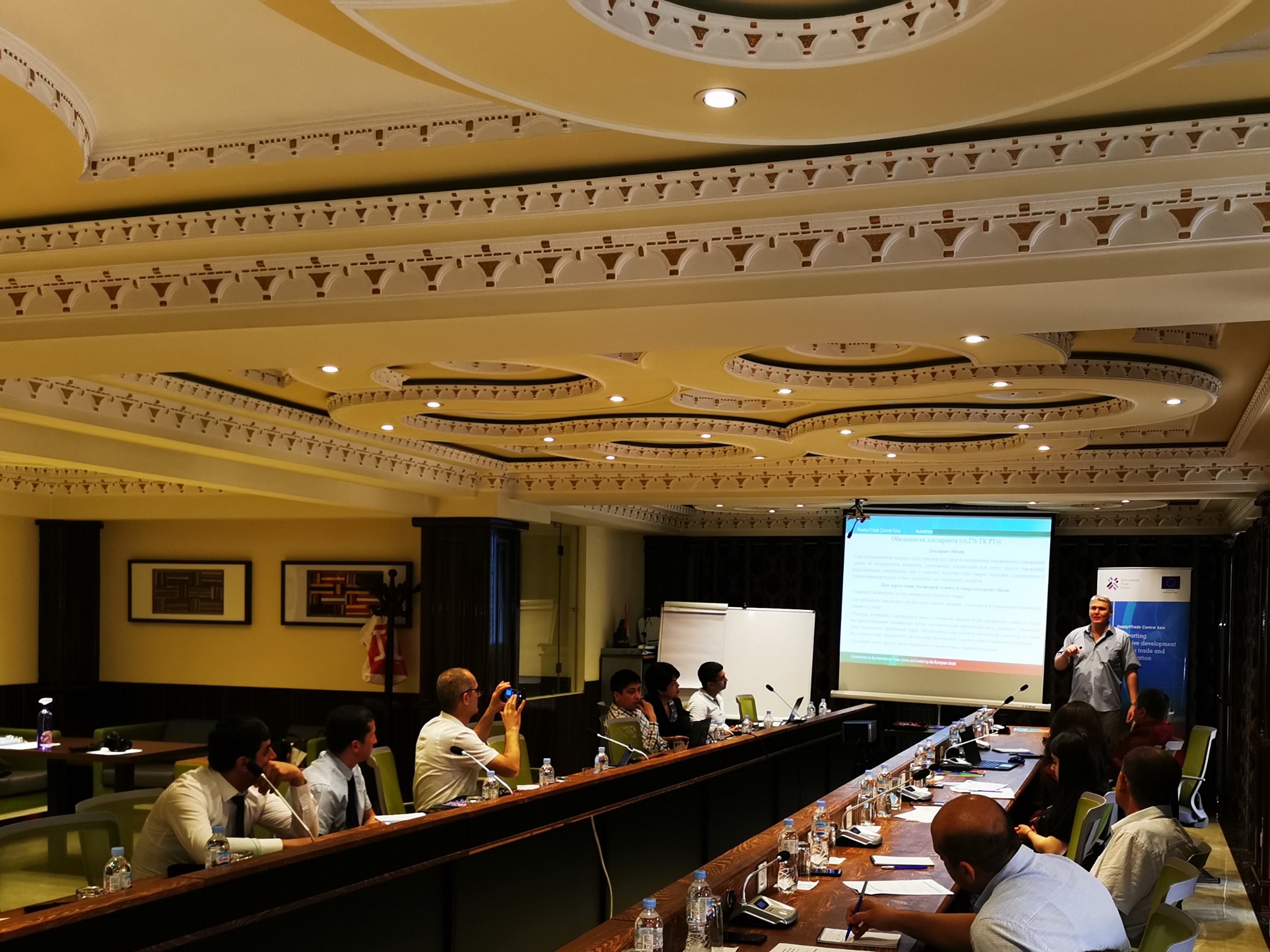 3
Инициатива по взаимному обучению: первые итоги
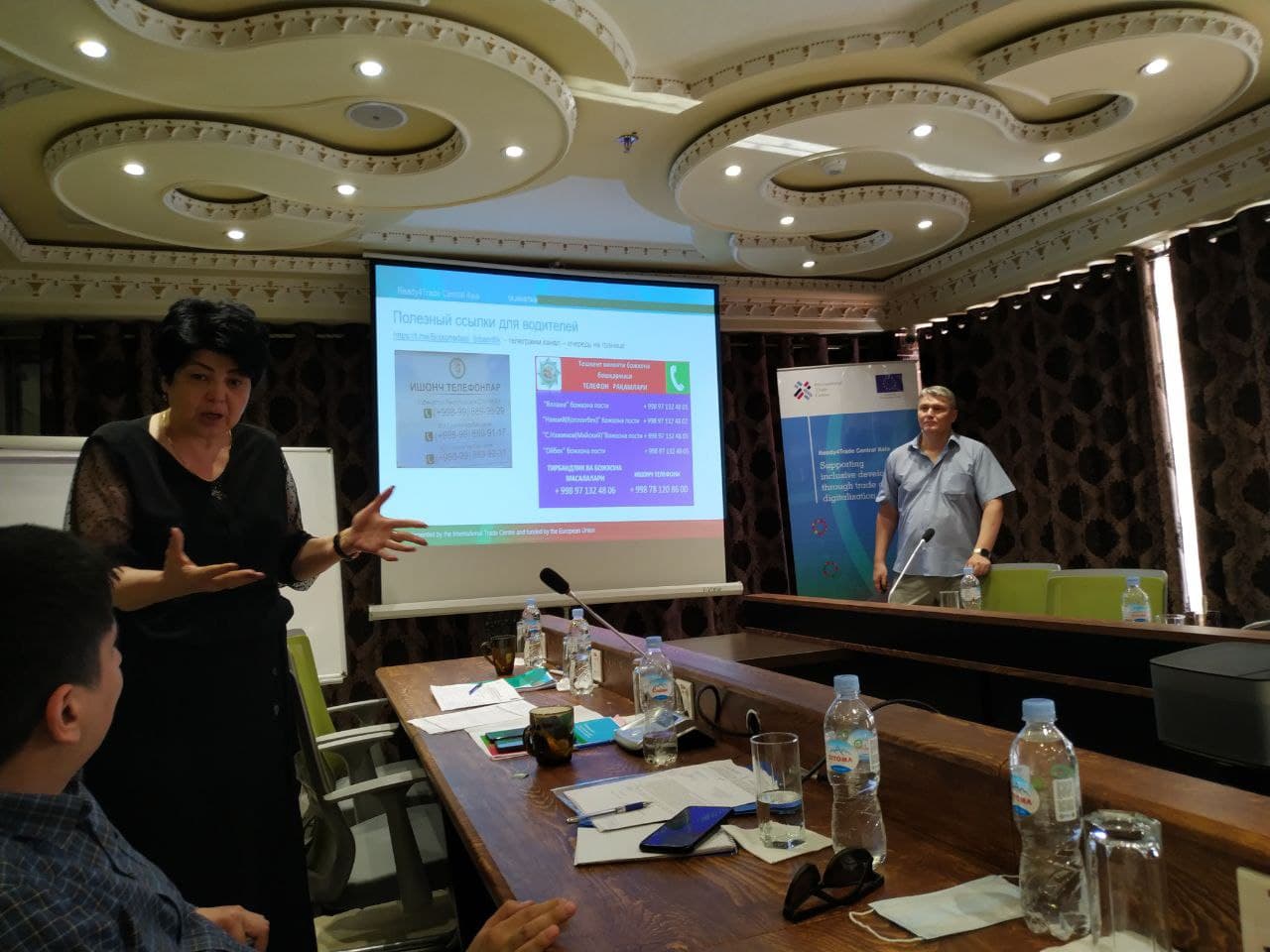 Повышение грамотности участников ВЭД,
Повышение уровня государственно-частного диалога,
Обмен передовым опытом,
Как следствие всего перечисленного выше – влияние на ускорение внедрения мер по упрощению процедур торговли.
4
Инициатива по взаимному обучению: первые итоги
Повышение грамотности участников ВЭД:
Правовая защищенность в диалоге с контрагентом,
Предсказуемость проведения бизнес-операций,
Уменьшение количества бесполезных ошибочных действий.
Ускорение прохождения через торговые и трансграничные бизнес-процессы.
5
Инициатива по взаимному обучению: первые итоги
ПЕРЕЧЕНЬ пунктов пропуска через государственную границу
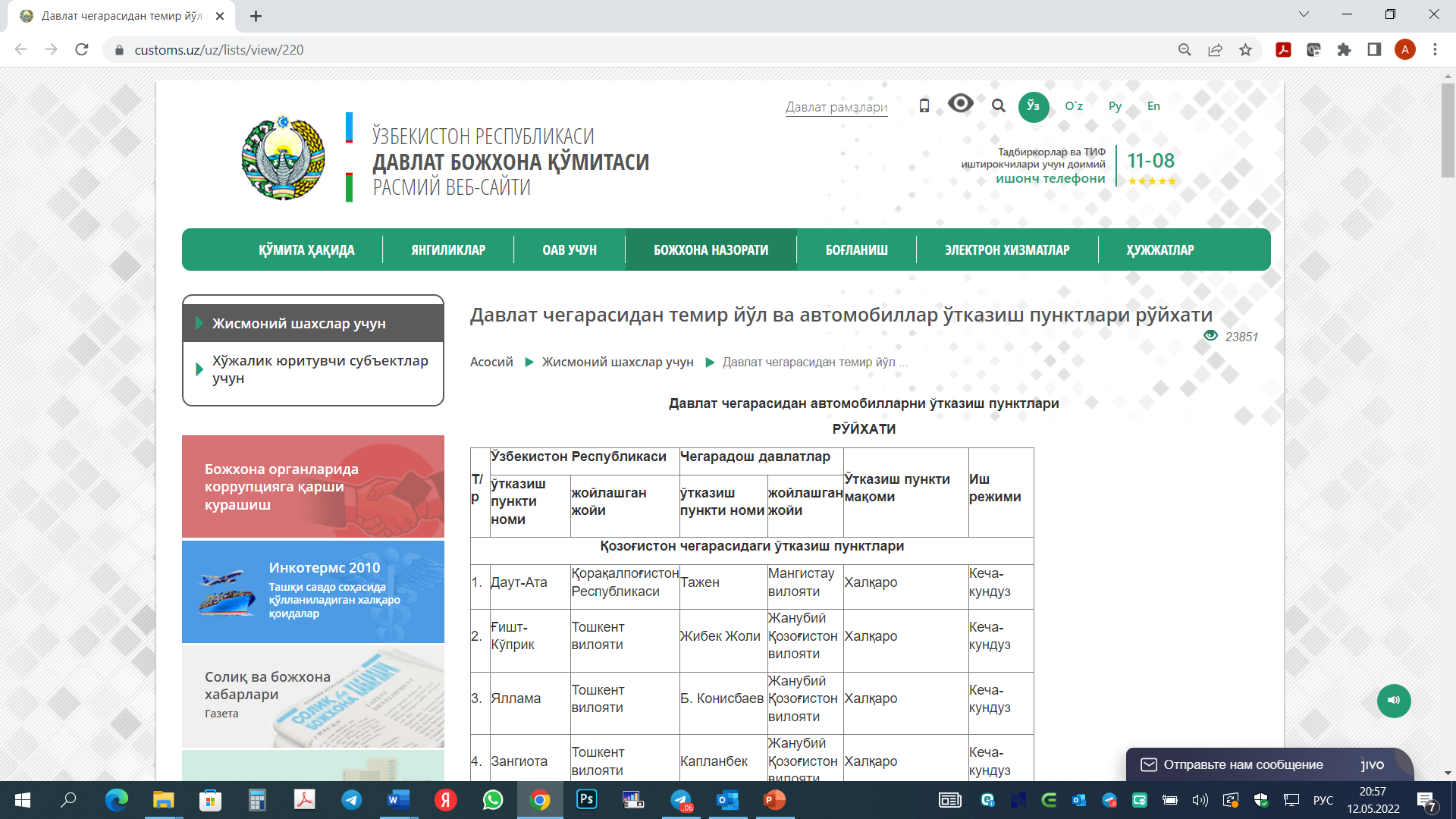 6
Инициатива по взаимному обучению: первые итоги
Дополнительные бизнес-операции – новые возможности
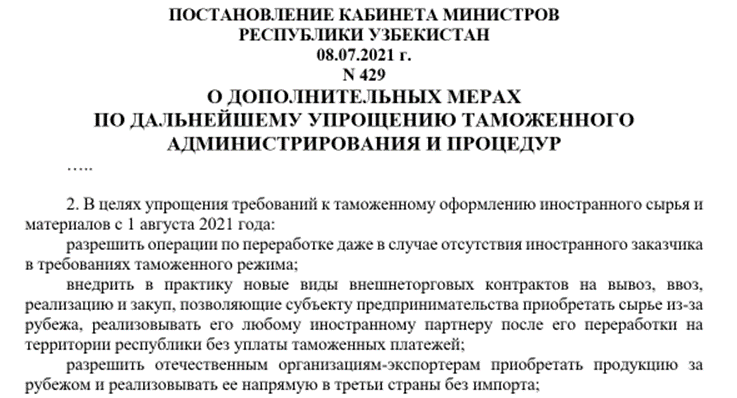 7
Инициатива по взаимному обучению: планы и ожидания
Второй этап - май 2022 года, Ташкент
			     Третий этап, Алматы
				         Четвертый этап, Бишкек
						           Пятый этап
							       Шестой этап
							                      Седьмой этап
Ожидания:
Повышение грамотности участников ВЭД,
Увеличение вовлеченности представителей таможни и бизнеса в ГЧД,
Увеличение числа и укрепление трансграничных бизнес-контактов в регионе,
Развитие новых международных связей у ассоциаций;
Повышение роли бизнес-ассоциаций в ГЧД и в деле упрощения процедур торговли,
Повышение осведомленности сотрудников таможни о взгляде бизнеса на опыт других стран,
Обмен передовым опытом и опытом неудач 
 Упрощение процедур торговли и улучшение делового климата в целом регионе!
8
Спасибо  за внимание!